Visit recycle-more.co.uk to:

Find where to recycle your waste electrical goods

Find free practical and detailed recycling advice
Did you know?
Each year in the UK we create enough electrical waste to fill the new Wembley Stadium 6 times!
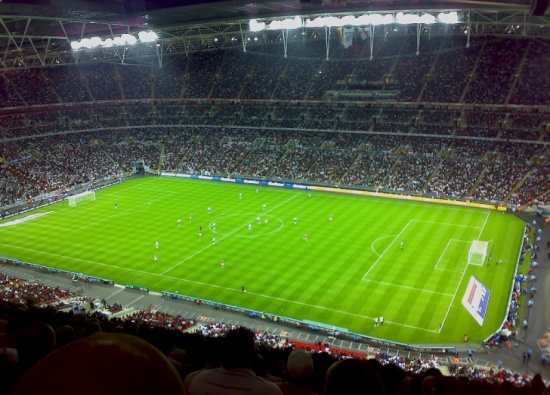 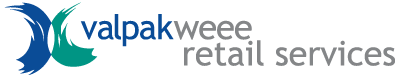 Find Out Where You Can Recycle
Enter your postcode to find your closest recycling location
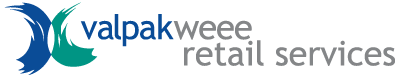 Find Out Why to Recycle Waste Electrical Goods
www.recycle-more.co.uk
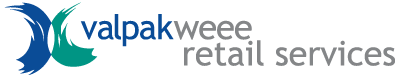 Find Out What Waste Electrical Goods Can be Recycled
www.recycle-more.co.uk
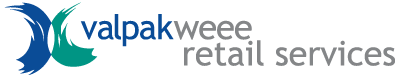 Find Out How Waste Electrical Goods are Recycled
www.recycle-more.co.uk
It is now even easier for everyone to recycle more
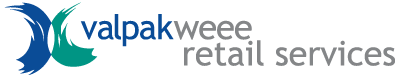 UK Waste Electrical and Electronic Equipment (WEEE) Regulations (SI 2006 No. 3289)
The UK WEEE regulations require that businesses involved in the supply of electrical equipment take an active role in its collection and recycling.

So that you can get your old electrical products recycled, we have made a financial contribution toward the development of recycling facilities for electrical goods throughout the UK through our membership of the Distributor Take Back Scheme.  

These facilities are located at your local council waste recycling centres

Find where to recycle your waste electrical goods at 
www.recycle-more.co.uk
www.recycle-more.co.uk
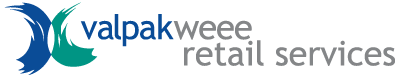 The Crossed Out Wheeled Bin Symbol
Much of the UK’s electronic waste ends up in landfill sites, where toxins put communities at risk. 

Failure to segregate any type of recyclable material in the home will usually result in items being disposed of in a landfill site (buried in the ground in the UK) or being incinerated. 

To remind you to recycle, all new electrical products are marked with a crossed out wheeled bin symbol.
www.recycle-more.co.uk
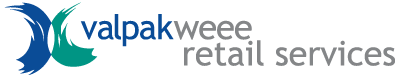